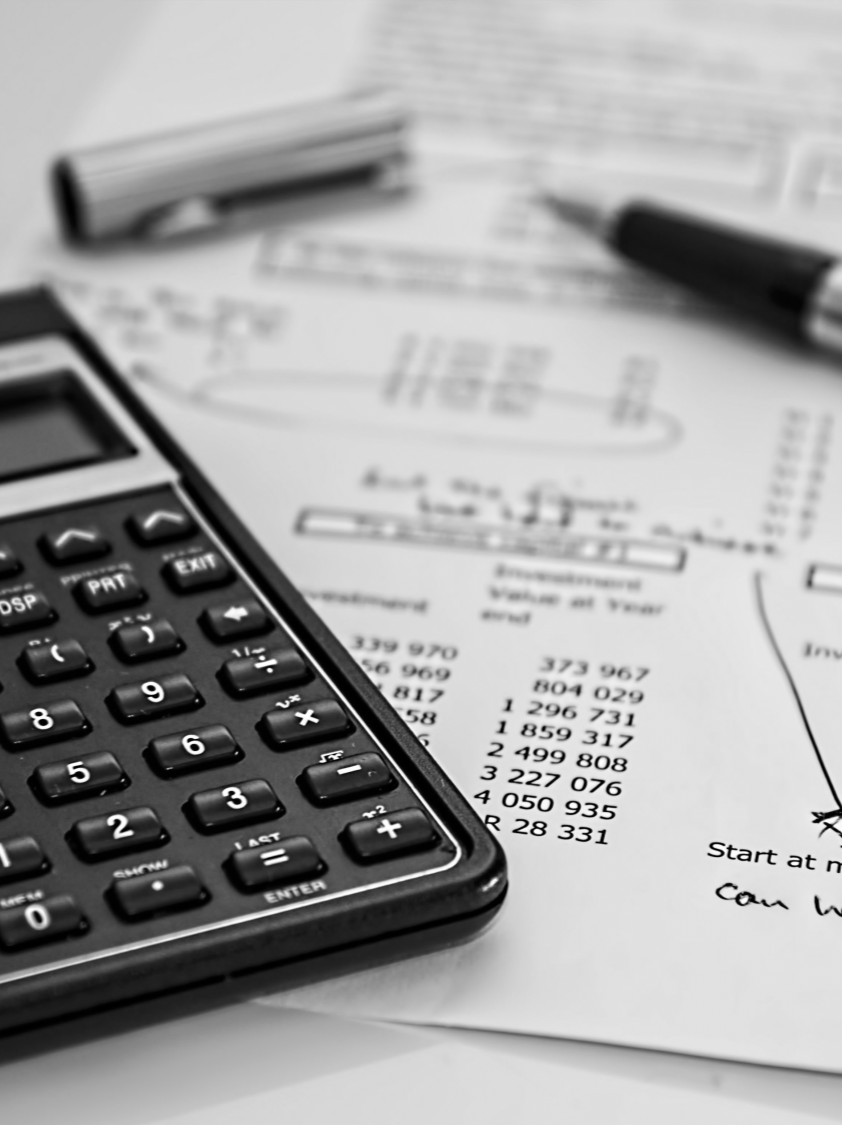 财务报表知识培训
资产负债表  |  利润表  |  现金流量表  |  财务状况
Each day is a new beginning
Each day is a new beginning Seize new opportunities from now on Each day is a new beginning Seize new opportunities from now onEach day is a new beginning Seize new opportunities from now on
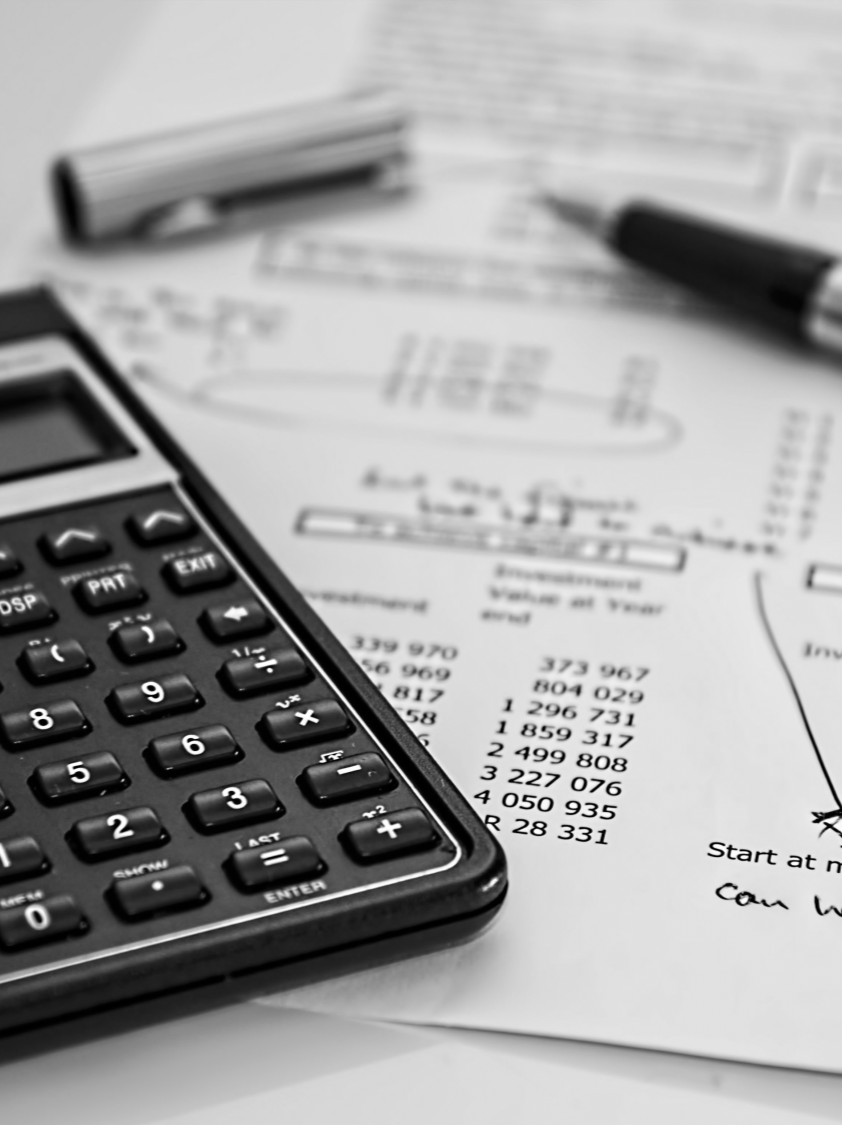 https://www.PPT818.com/
CONTENTS
怎么阅读资产负债表
怎么阅读利润表
怎么阅读现金流量表
怎么评价企业财务状况
01
02
03
04
Each day is a new beginning
Each day is a new beginning
Each day is a new beginning
Each day is a new beginning
Each day is a new beginning
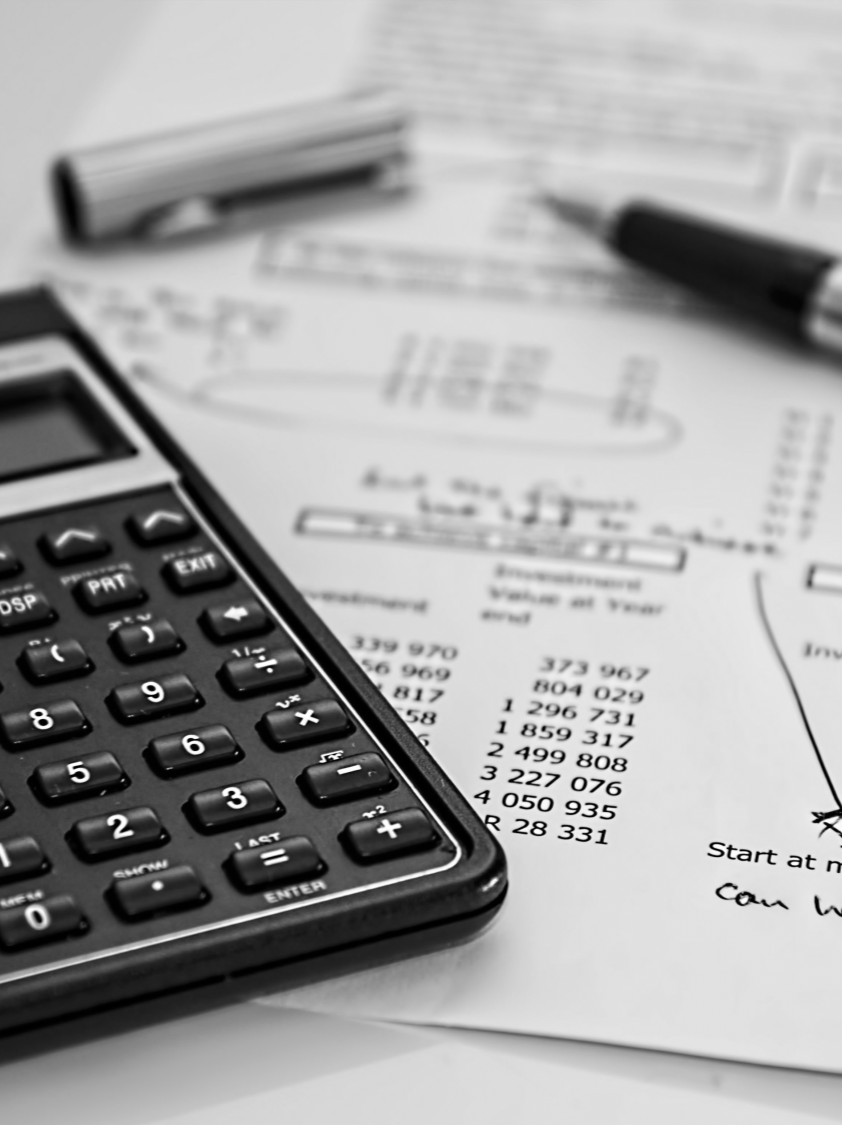 资产负债表
Each day is a new beginning
PART.01
Each day is a new beginning
Each day is a new beginning Seize new opportunities from now on Each day is a new beginning Seize new opportunities from now onEach day is a new beginning Seize new opportunities from now on
标题文字添加
The user can demonstrate on a projector or computer, or print the presentation and make it into a film to be used
怎么阅读资产负债表
01
Each day is a new beginning
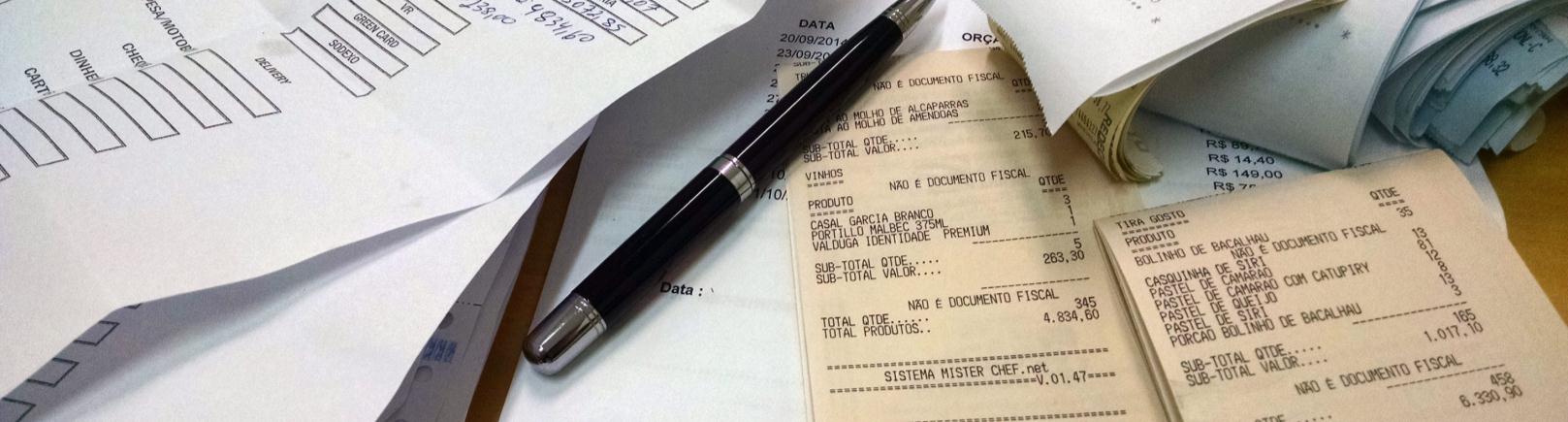 Each day is a new beginning
怎么阅读资产负债表
01
单击此处输入标题
The user can demonstrate on a projector or computer, or print the presentation and
单击此处输入标题
The user can demonstrate on a projector or computer, or print the presentation and
Each day is a new beginning
单击此处输入标题
The user can demonstrate on a projector or computer, or print the presentation and
Each day is a new beginning
单击此处输入标题
The user can demonstrate on a projector or computer, or print the presentation and
单击此处输入标题
The user can demonstrate on a projector or computer, or print the presentation and
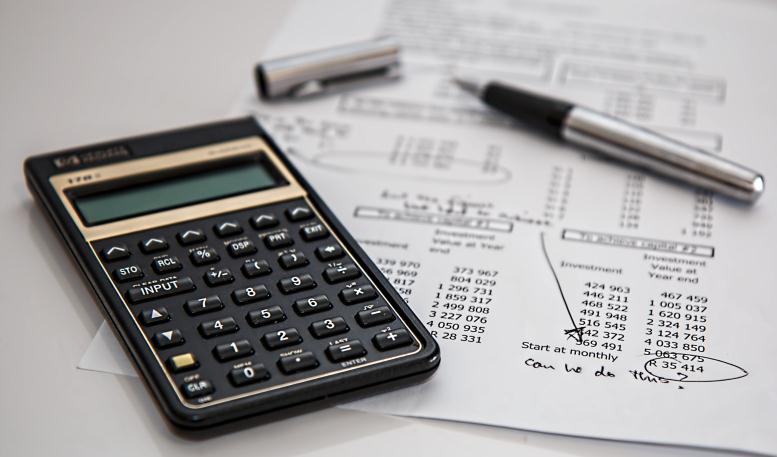 单击此处输入标题
The user can demonstrate on a projector or computer, or print the presentation and make it into a film to be used
怎么阅读资产负债表
01
Each day is a new beginning
单击此处输入标题
The user can demonstrate on a projector or computer, or print the presentation and make it into a film to be used
Each day is a new beginning
单击此处输入标题
The user can demonstrate on a projector or computer, or print the presentation and make it into a film to be used
单击此处输入标题
单击此处输入标题
I love you more than I've ever loved any woman. And I've waited longer for you than I've waited for any woman.
I love you more than I've ever loved any woman. And I've waited longer for you than I've waited for any woman.
加入标题描述
70%
怎么阅读资产负债表
01
加入标题描述
92%
Each day is a new beginning
加入标题描述
87%
Each day is a new beginning
加入标题描述
52%
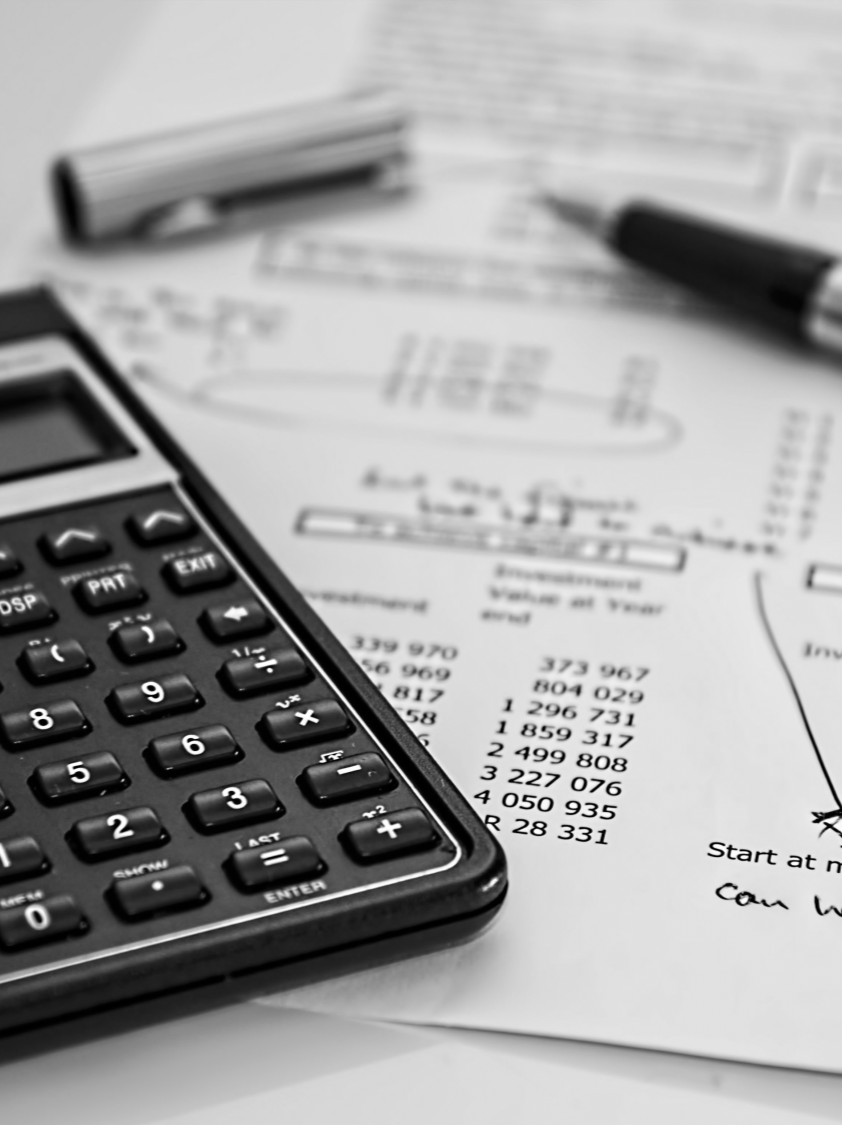 怎么阅读利润表
Each day is a new beginning
PART.02
Each day is a new beginning
Each day is a new beginning Seize new opportunities from now on Each day is a new beginning Seize new opportunities from now onEach day is a new beginning Seize new opportunities from now on
[Speaker Notes: PPT模板：       www.ypppt.com/moban/                    行业PPT模板：www.ypppt.com/hangye/ 
节日PPT模板：www.ypppt.com/jieri/                          PPT素材：       www.ypppt.com/sucai/
PPT背景图片：www.ypppt.com/beijing/                     PPT图表：       www.ypppt.com/tubiao/      
优秀PPT下载：www.ypppt.com/xiazai/                       PPT教程：       www.ypppt.com/powerpoint/      
Word教程：    www.ypppt.com/word/                        Excel教程：     www.ypppt.com/excel/  
个人简历：      www.ypppt.com/jianli/                         PPT课件：       www.ypppt.com/kejian/ 
手抄报：          www.ypppt.com/shouchaobao/          试题下载：      www.ypppt.com/shiti/  
教案下载：      www.ypppt.com/jiaoan/                       字体下载：      www.ypppt.com/ziti/]
03
怎么阅读利润表
标题文字添加
标题文字添加
标题文字添加
02
The user can demonstrate on a projector or computer, or presentation and make it film to be used in a wider field
The user can demonstrate on a projector or computer, or presentation and make it film to be used in a wider field
The user can demonstrate on a projector or computer, or presentation and make it film to be used in a wider field
01
Each day is a new beginning
Each day is a new beginning
02
怎么阅读利润表
标题文字添加
标题文字添加
标题文字添加
标题文字添加
02
The user can demonstrate on a projector or computer, or presentation and make it film to be used in a wider field
The user can demonstrate on a projector or computer, or presentation and make it film to be used in a wider field
The user can demonstrate on a projector or computer, or presentation and make it film to be used in a wider field
The user can demonstrate on a projector or computer, or presentation and make it film to be used in a wider field
Each day is a new beginning
Each day is a new beginning
The user can demonstrate on a projector or computer, or presentation and make it film to be used in a wider field
The user can demonstrate on a projector or computer, or presentation and make it film to be used in a wider field
怎么阅读利润表
02
标题文本预设
标题文本预设
标题文本预设
Each day is a new beginning
Each day is a new beginning
标题文本预设
标题文本预设
The user can demonstrate on a projector or computer, or presentation and make it film to be used in a wider field
The user can demonstrate on a projector or computer, or presentation and make it film to be used in a wider field
The user can demonstrate on a projector or computer, or presentation and make it film to be used in a wider field
怎么阅读利润表
标题文字添加
02
The user can demonstrate on a projector or computer, or presentation and make it film to be used in a wider field
Each day is a new beginning
Each day is a new beginning
The user can demonstrate on a projector or computer, or presentation and make it film to be used in a wider field
The user can demonstrate on a projector or computer, or presentation and make it film to be used in a wider field
The user can demonstrate on a projector or computer, or presentation and make it film to be used in a wider field
[Speaker Notes: https://www.ypppt.com/]
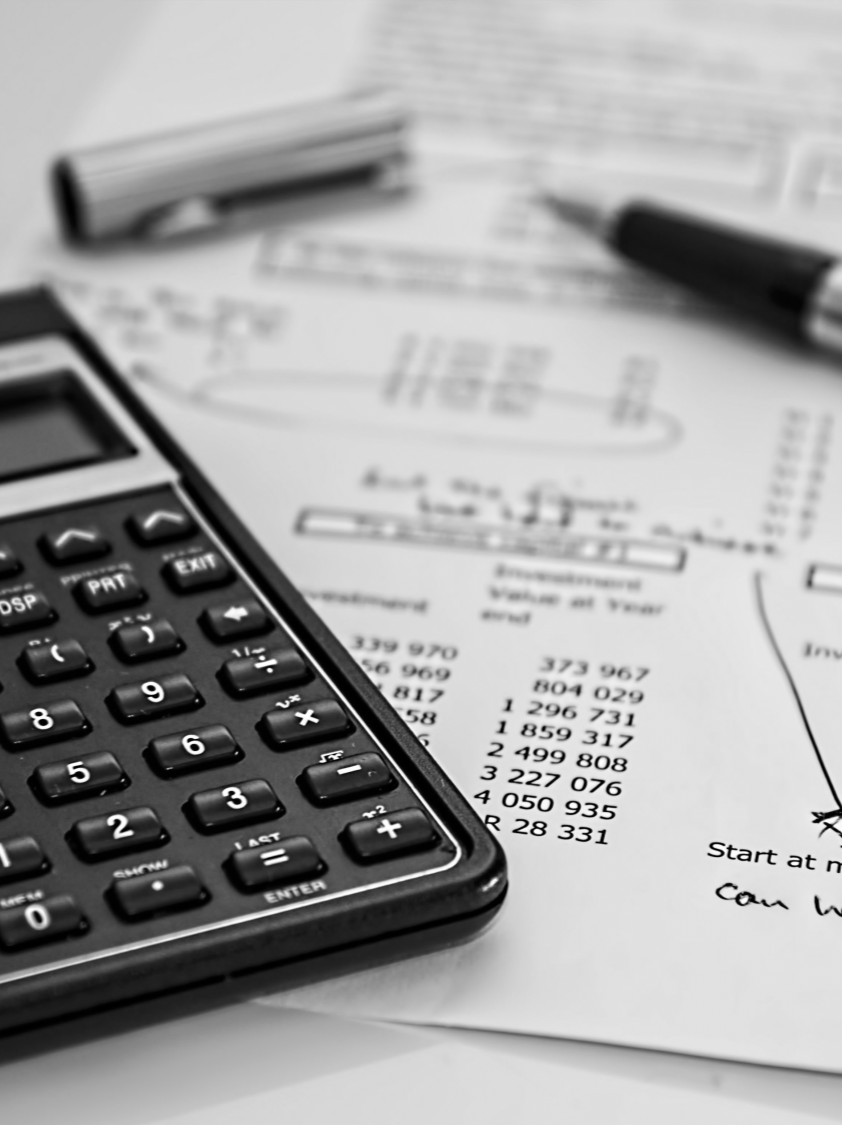 怎么阅读现金流量表
Each day is a new beginning
PART.03
Each day is a new beginning
Each day is a new beginning Seize new opportunities from now on Each day is a new beginning Seize new opportunities from now onEach day is a new beginning Seize new opportunities from now on
怎么阅读现金流量表
03
Each day is a new beginning
Each day is a new beginning
The user can demonstrate on a projector or computer, or presentation and make it film to be used in a wider field
The user can demonstrate on a projector or computer, or presentation and make it film to be used in a wider field
The user can demonstrate on a projector or computer, or presentation and make it film to be used in a wider field
标题文本预设
标题文本预设
标题文本预设
怎么阅读现金流量表
标题文字添加
03
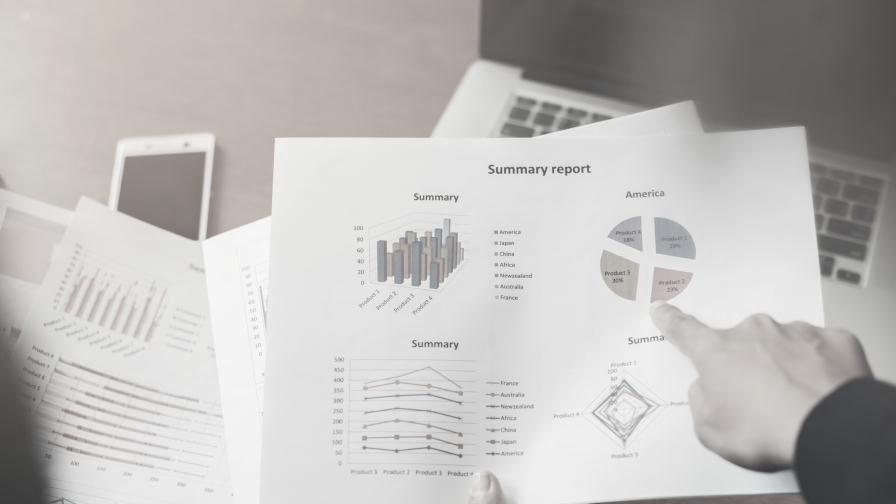 The user can demonstrate on a projector or computer, or presentation and make it film to be used in a wider field
Each day is a new beginning
单击此处输入标题
The user can demonstrate on a projector or computer, or print the presentation and
Each day is a new beginning
单击此处输入标题
The user can demonstrate on a projector or computer, or print the presentation and
怎么阅读现金流量表
标题文字添加
标题文字添加
标题文字添加
标题文字添加
03
The user can demonstrate on a projector or computer, or presentation and make it film to be used in a wider field
The user can demonstrate on a projector or computer, or presentation and make it film to be used in a wider field
The user can demonstrate on a projector or computer, or presentation and make it film to be used in a wider field
The user can demonstrate on a projector or computer, or presentation and make it film to be used in a wider field
Each day is a new beginning
Each day is a new beginning
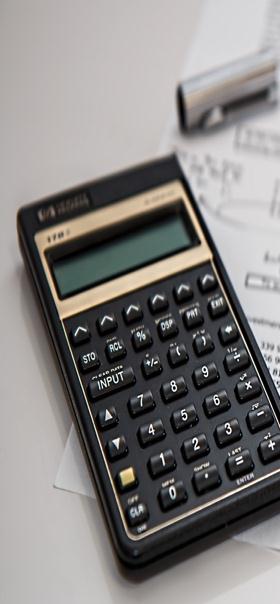 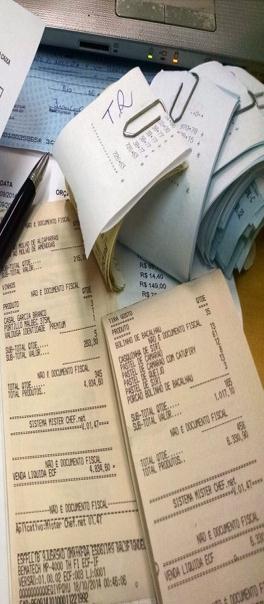 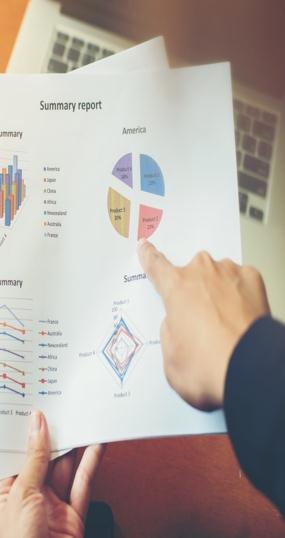 怎么阅读现金流量表
03
Each day is a new beginning
2007
Company History
Each day is a new beginning
标题文字添加
标题文字添加
标题文字添加
The user can demonstrate on a projector or compu
The user can demonstrate on a projector or compu
The user can demonstrate on a projector or compu
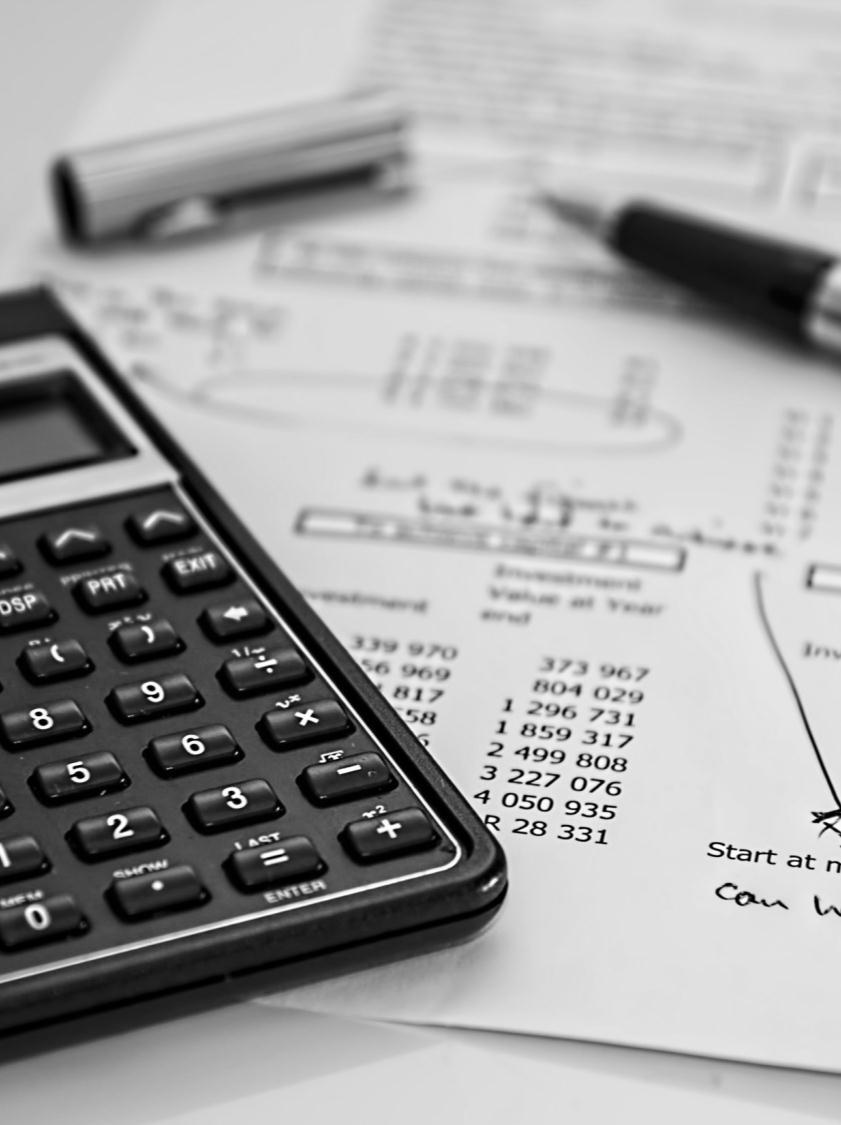 怎么评价企业财务状况
Each day is a new beginning
PART.04
Each day is a new beginning
Each day is a new beginning Seize new opportunities from now on Each day is a new beginning Seize new opportunities from now onEach day is a new beginning Seize new opportunities from now on
添加标题内容
添加标题内容
添加标题内容
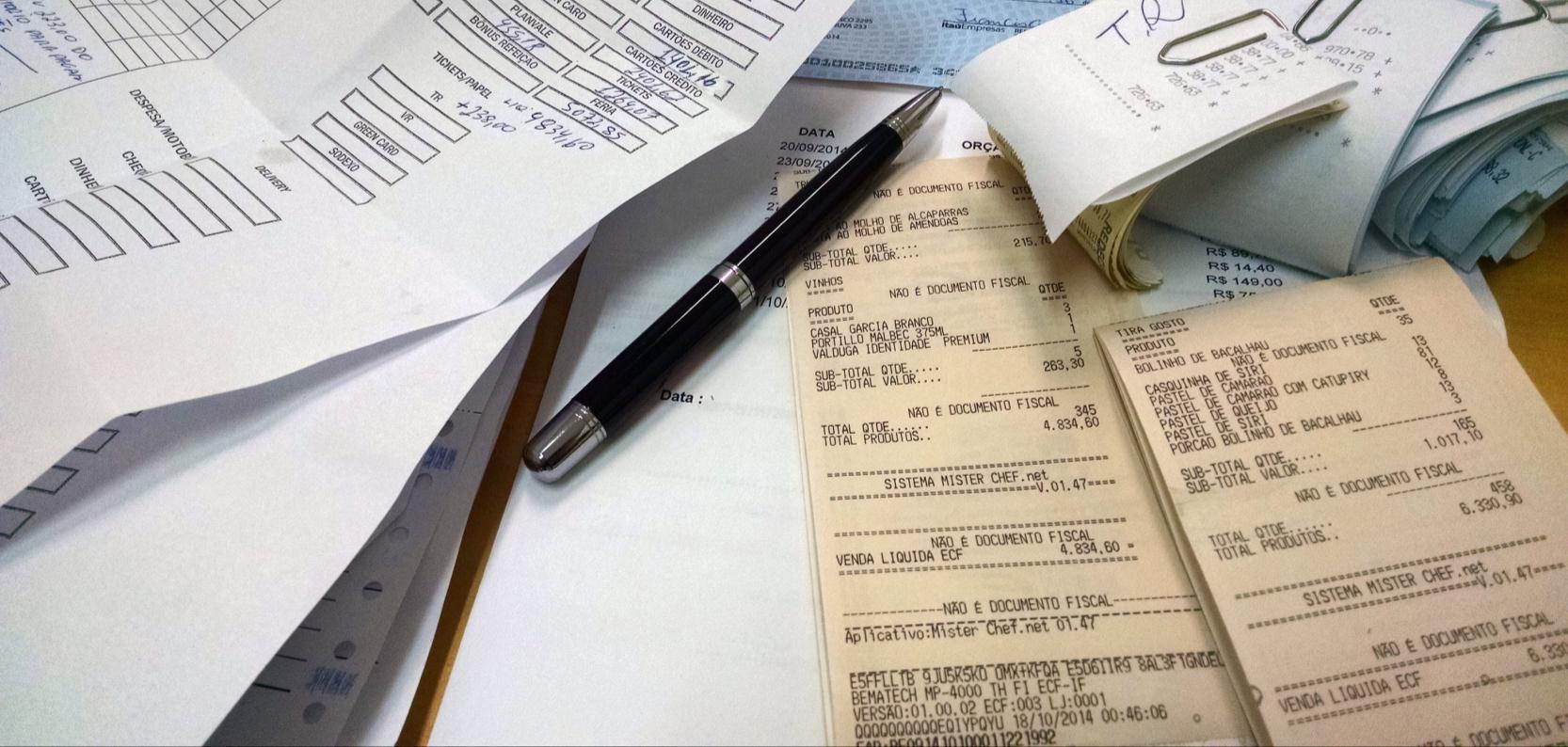 怎么评价企业财务状况
04
Each day is a new beginning
The user can demonstrate on a projector or computer, or presentation and make it film to be used in a wider field
Each day is a new beginning
The user can demonstrate on a projector or computer, or presentation and make it film to be used in a wider field
The user can demonstrate on a projector or computer, or presentation and make it film to be used in a wider field
The user can demonstrate on a projector or computer, or presentation and make it film to be used in a wider field
怎么评价企业财务状况
标题文字添加
标题文字添加
标题文字添加
04
The user can demonstrate on a projector or computer, or presentation and make it film to be used in a wider field
The user can demonstrate on a projector or computer, or presentation and make it film to be used in a wider field
The user can demonstrate on a projector or computer, or presentation and make it film to be used in a wider field
Each day is a new beginning
The user can demonstrate on a projector or computer, or presentation and make it film to be used in a wider field
Each day is a new beginning
The user can demonstrate on a projector or computer, or presentation and make it film to be used in a wider field
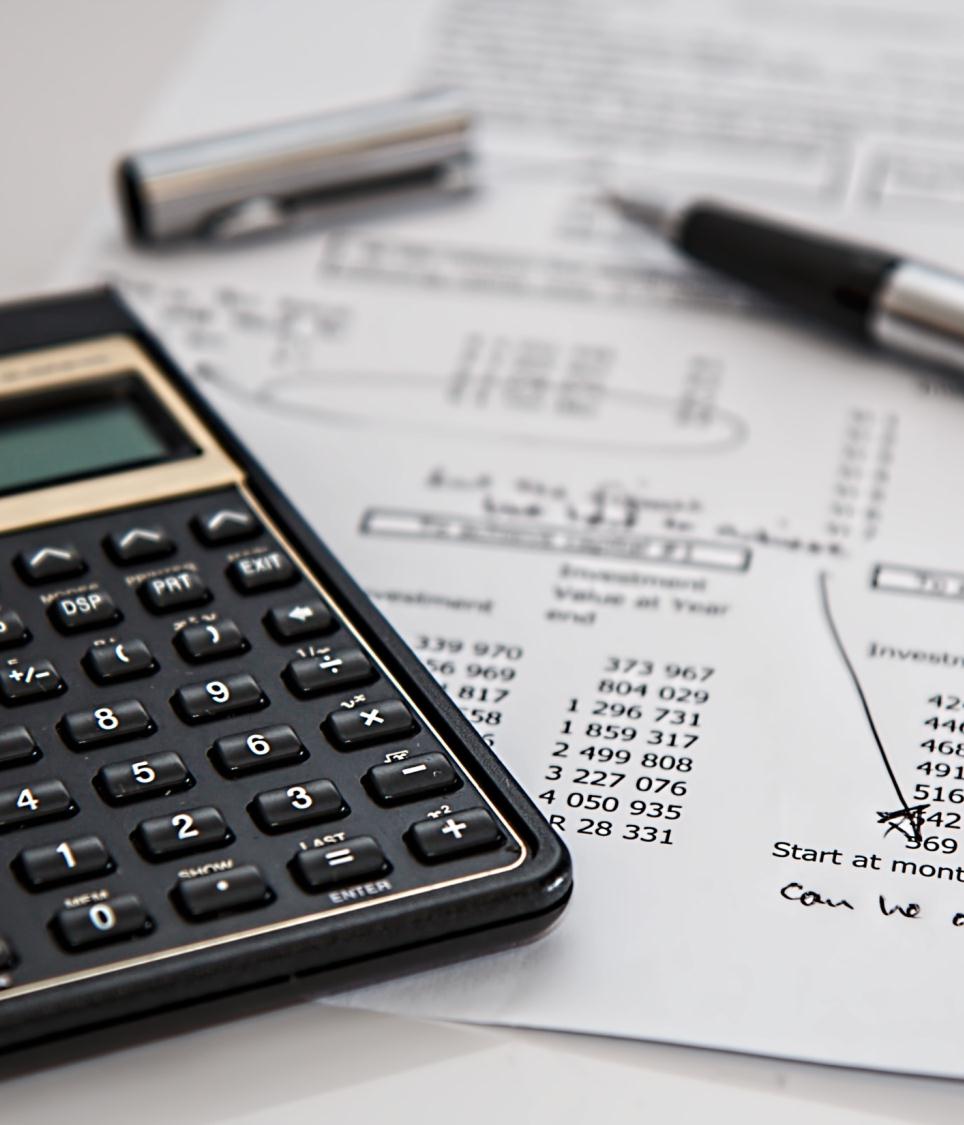 怎么评价企业财务状况
标题文字添加
标题文字添加
标题文字添加
04
The user can demonstrate on a projector or computer, or presentation and make it film to be used in a wider field
The user can demonstrate on a projector or computer, or presentation and make it film to be used in a wider field
The user can demonstrate on a projector or computer, or presentation and make it film to be used in a wider field
Each day is a new beginning
Each day is a new beginning
怎么评价企业财务状况
标题文字添加
标题文字添加
标题文字添加
标题文字添加
04
The user can demonstrate on a projector or computer, or presentation and make it film to be used in a wider field
The user can demonstrate on a projector or computer, or presentation and make it film to be used in a wider field
The user can demonstrate on a projector or computer, or presentation and make it film to be used in a wider field
The user can demonstrate on a projector or computer, or presentation and make it film to be used in a wider field
Each day is a new beginning
Each day is a new beginning
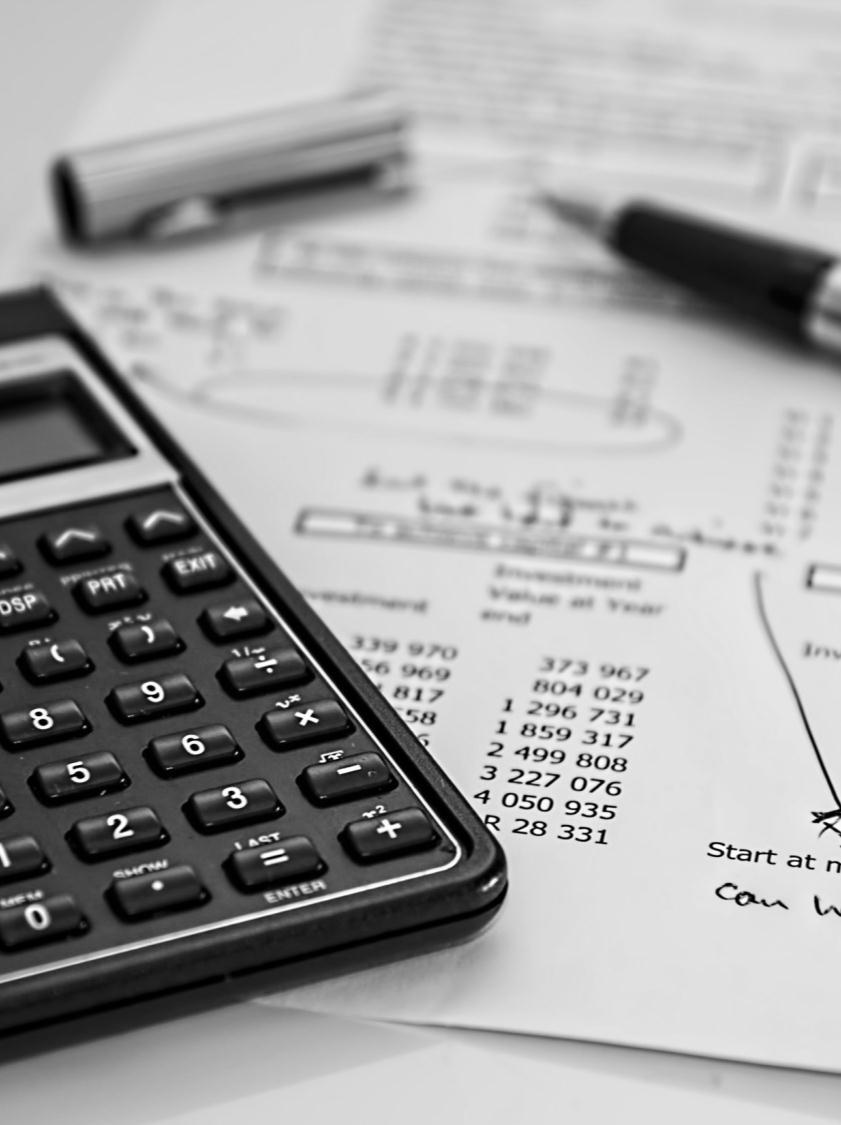 THANK  YOU
资产负债表  |  利润表  |  现金流量表  |  财务状况
Each day is a new beginning
Each day is a new beginning Seize new opportunities from now on Each day is a new beginning Seize new opportunities from now onEach day is a new beginning Seize new opportunities from now on